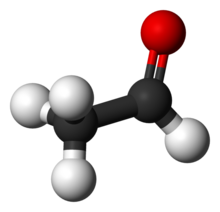 KARBONYLOVÉ SLOUČENINY
ALDEHYDY A KETONY
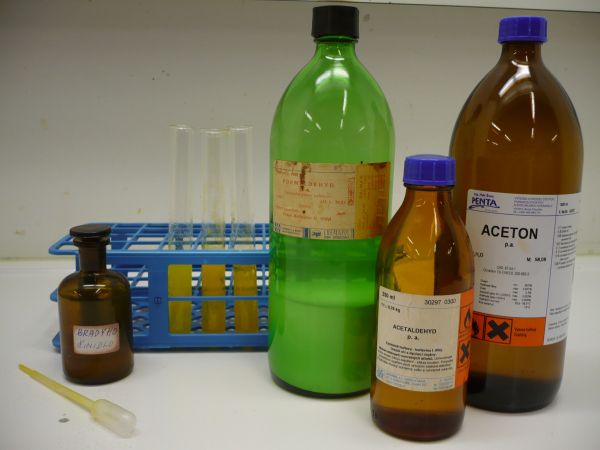 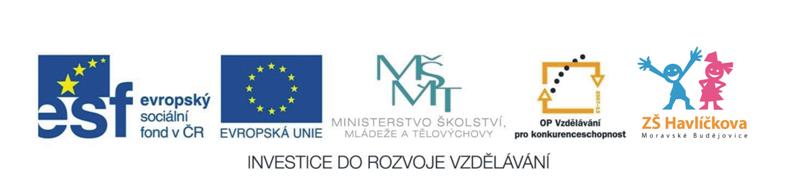 2. KARBONYLOVÉ SLOUČENINY
karbonylové sloučeniny obsahují
   karbonylovou skupinu


Aldehydy - karbonylovou skupinu 
                    mají na konci


Ketony – karbonylovou skupinu 
                 mají uprostřed
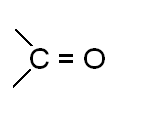 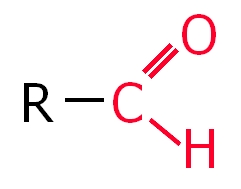 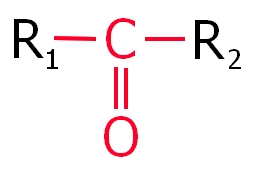 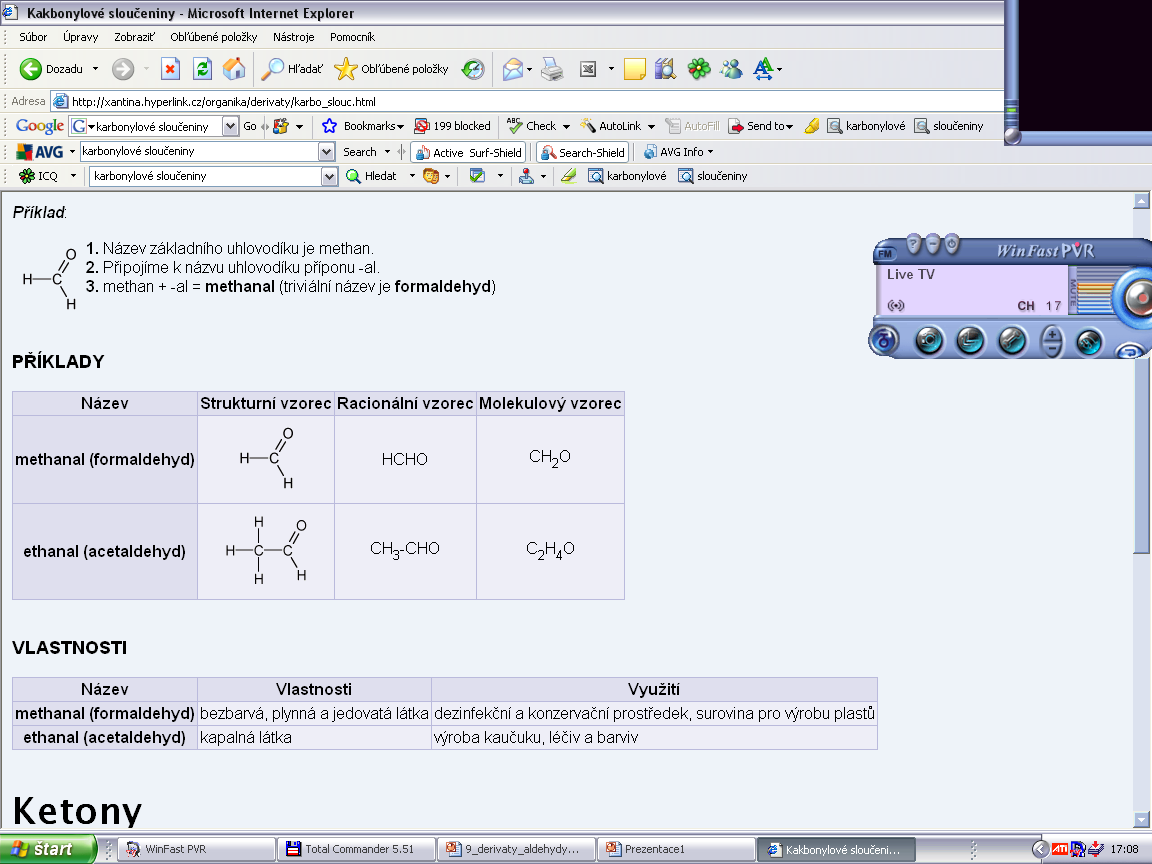 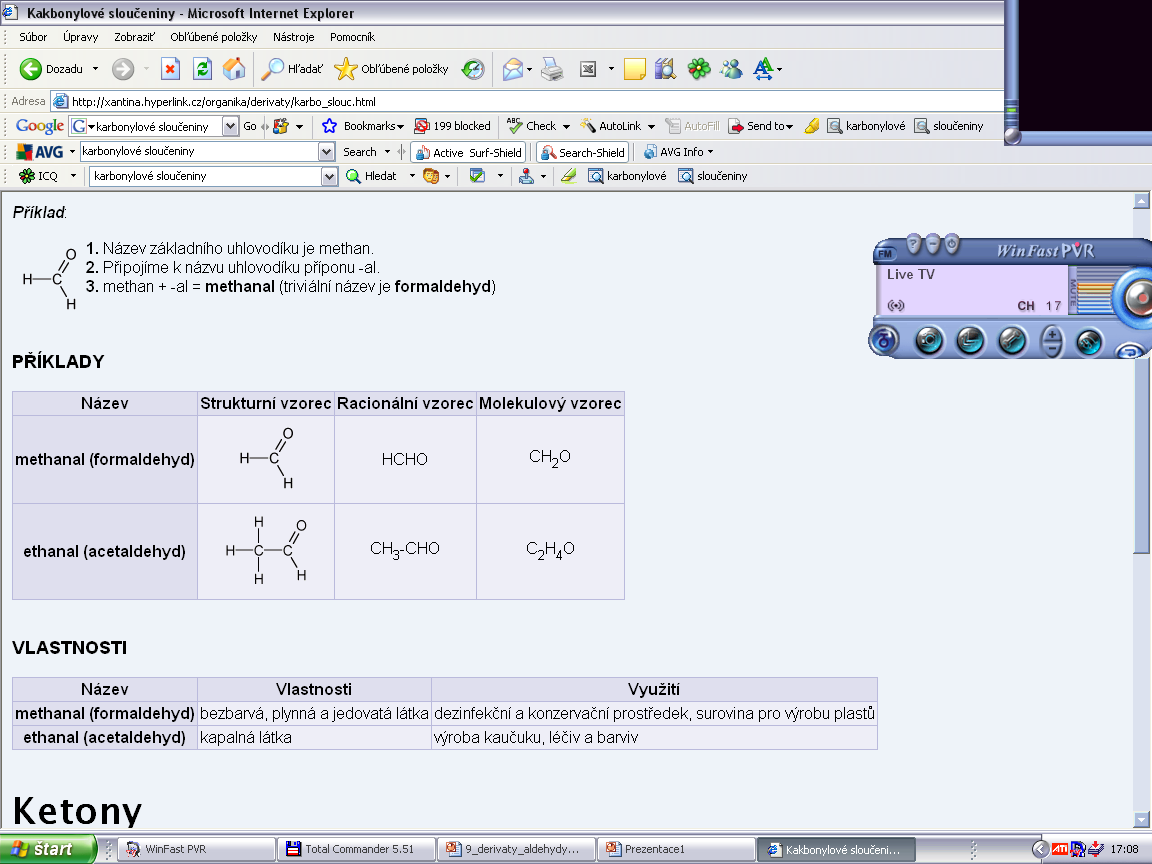 Aldehydy
název aldehydu se tvoří tak, že k názvu uhlovodíku 
   přidáme koncovku  – al
Používanější jsou triviální názvy aldehydů.
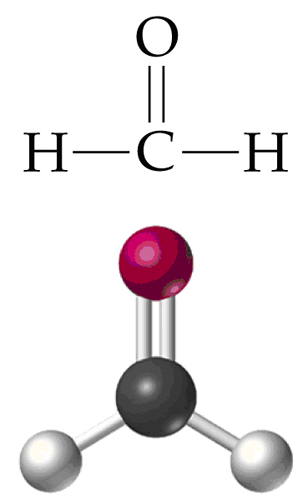 formaldehyd  (methanal)
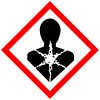 - štiplavě páchnoucí jedovatý plyn, 
   žíravá a karcinogenní látka
- dobře rozpustný ve vodě, 
   jeho 40% vodný roztok se nazývá formalín
   (konzervační prostředek k uchování biologických preparátů v medicíně a biologii)
- surovina pro výrobu plastů, barviv, dřevotřísky
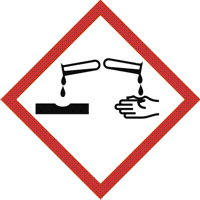 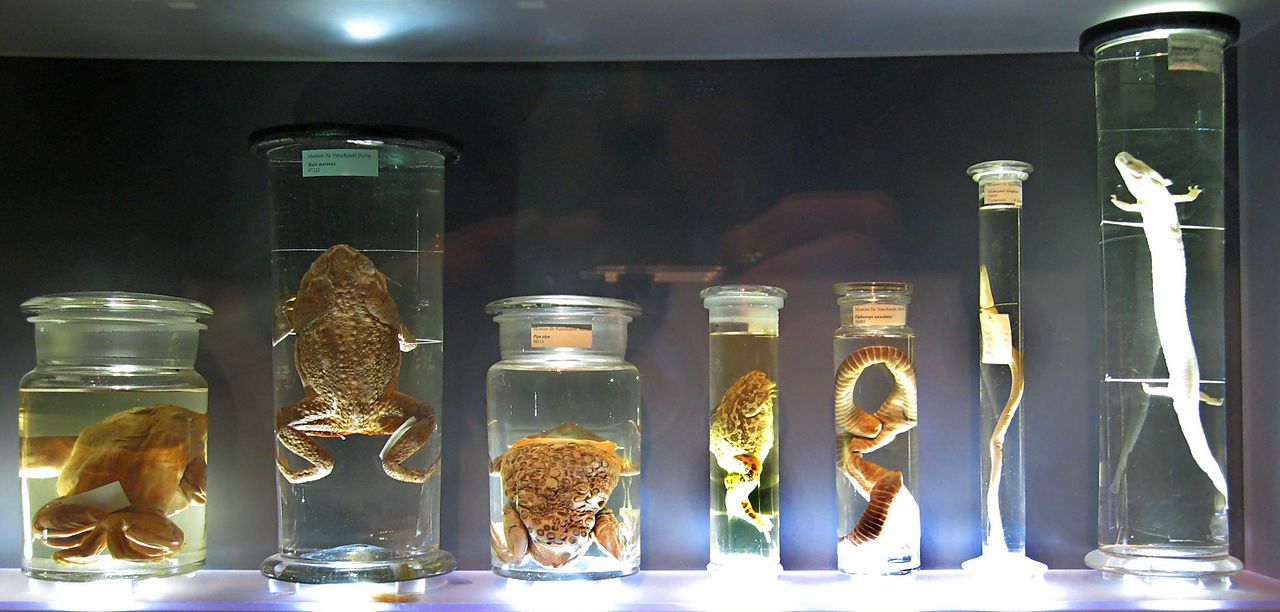 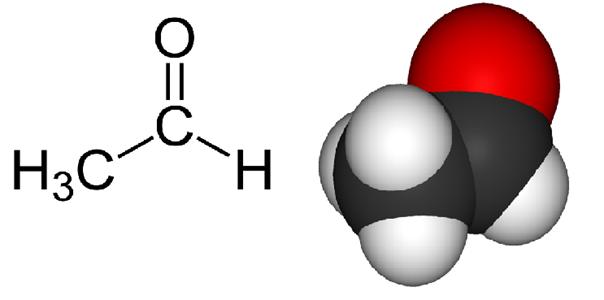 acetaldehyd (ethanal)
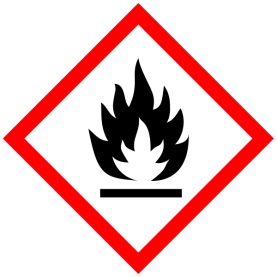 - bezbarvá, těkavá, hořlavá kapalina, 
  zdraví škodlivá, páry jsou výbušné
- v lidských játrech probíhá oxidace ethanolu 
   na  jedovatý ethanal – poškozuje játra
surovina pro výrobu kyseliny octové, barviv, léčiv
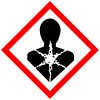 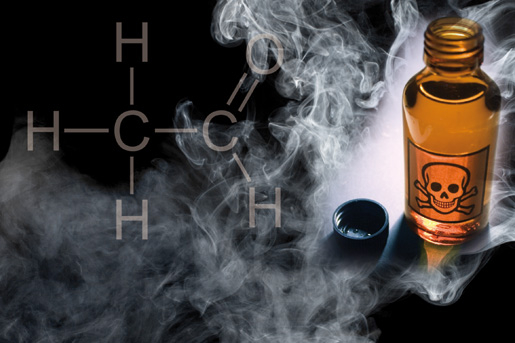 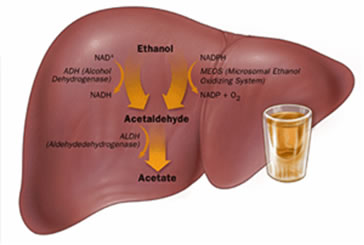 Ketony
název ketonu se tvoří tak, že k názvu uhlovodíku 
   přidáme koncovku  – on
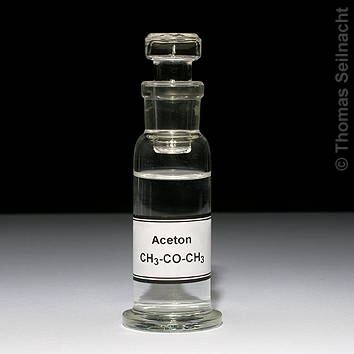 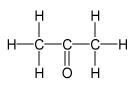 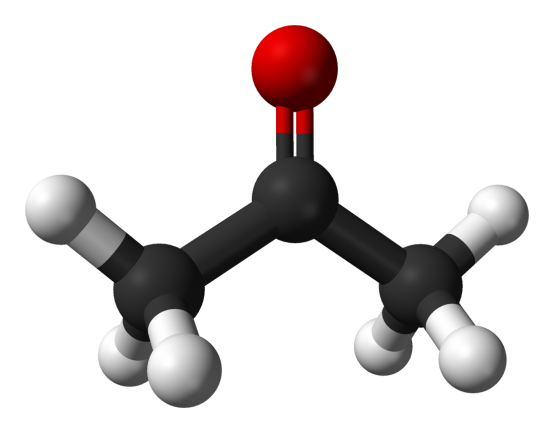 aceton (propanon)
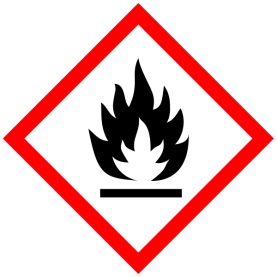 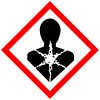 - bezbarvá, těkavá, hořlavá kapalina
  s typickým zápachem, páry jsou výbušné
- dráždí oči a dýchací cesty, působí narkoticky
- při práci s acetonem musí být prostor dobře
  větraný, zákaz vstupu s otevřeným ohněm!
- používá se jako rozpouštědlo barev, laků  
   (ředidlo, odlakovač), při výrobě plastů (plexisklo)
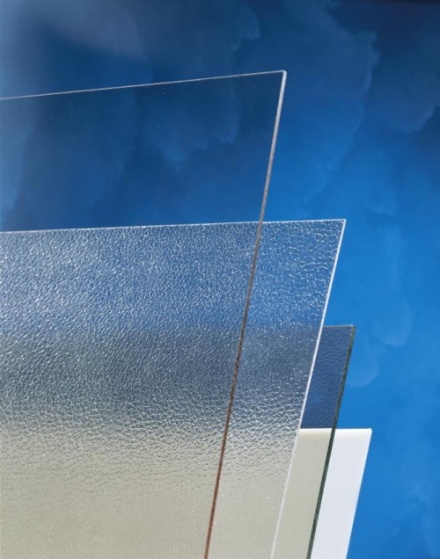 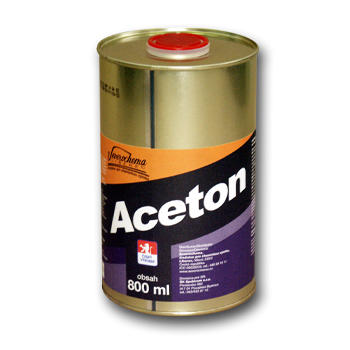 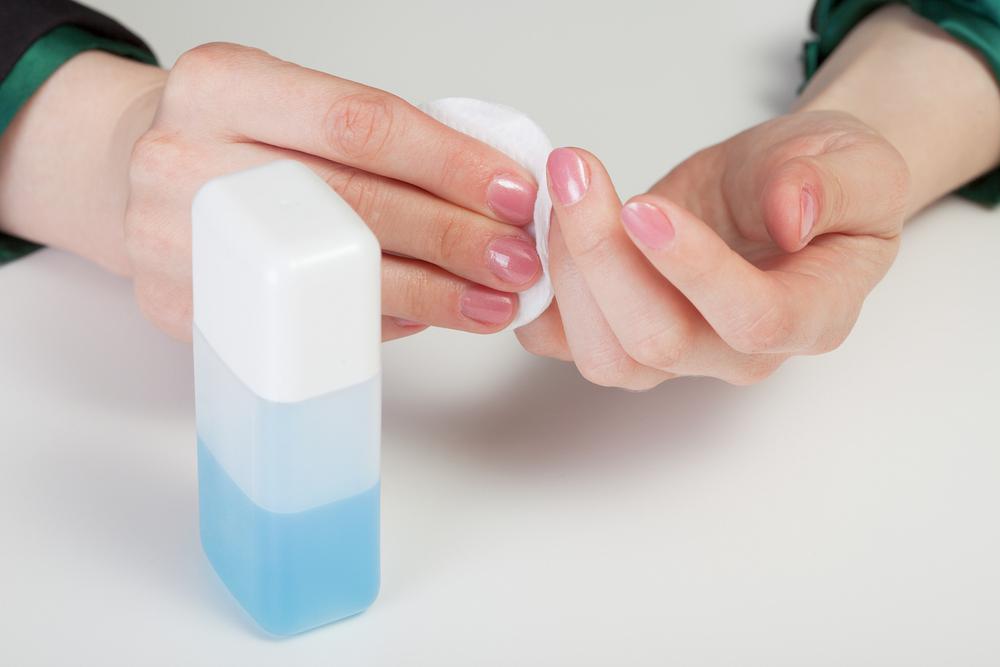 Vyzkoušej se: najdi k modelu odpovídající vzorce
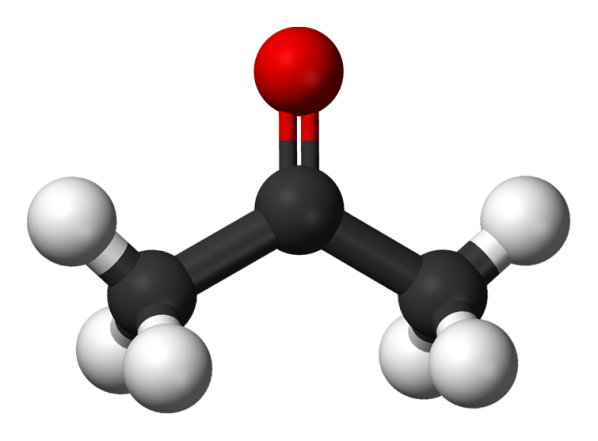 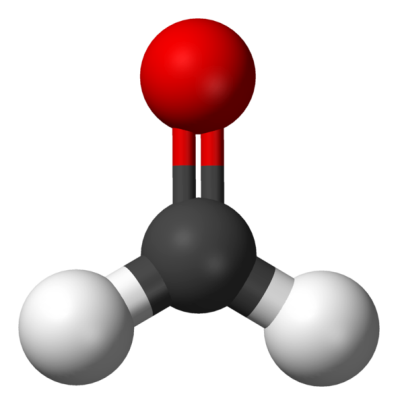 2.
c
a
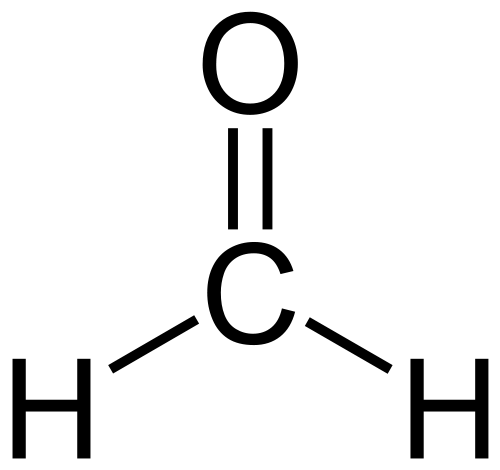 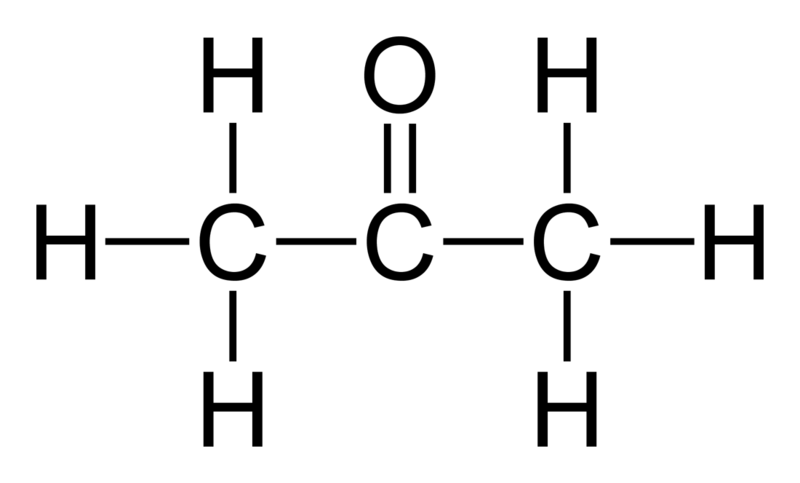 3.
b
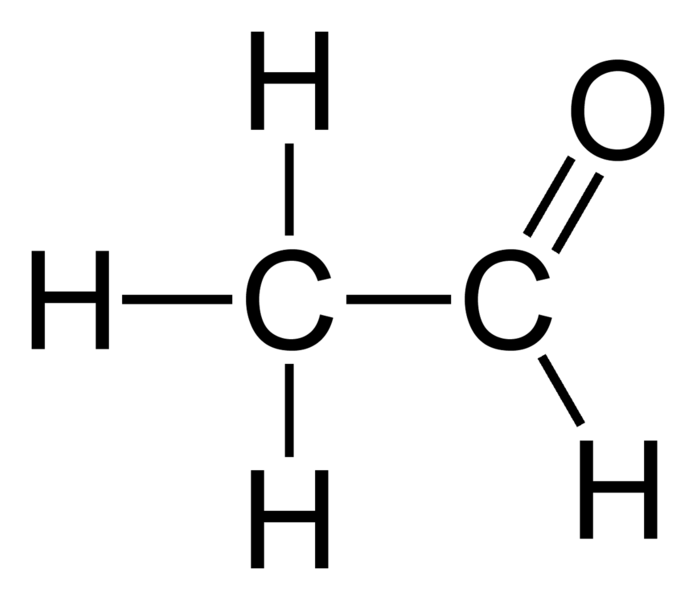 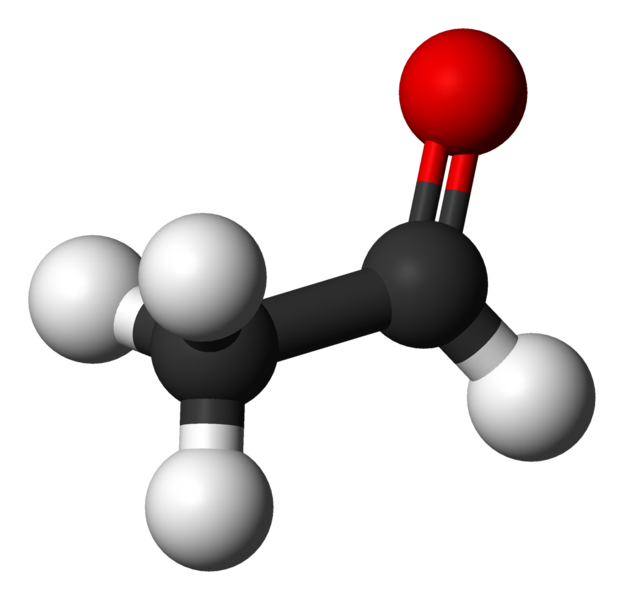 1.
X   HCHO
Y  CH3–CO–CH3
Z   CH3–CHO
ŘEŠENÍ
Řešení:  1. b Z	2. c X		3. a Y
Zdroje obrázků:

http://upload.wikimedia.org/wikipedia/commons
http://www.studiumchemie.cz/databaze_pokusu/img/Brady_5.JPG
http://www.obcanskavystavba.cz/UserFiles-ObcanskaVystavba/Image/Strecha/2008/2008-01/korenkova/kr1.jpg
http://upload.wikimedia.org/wikipedia/commons/thumb/d/d4/Berlin_Naturkundemuseum_Frogs_in_Formalin.JPG/1280px-Berlin_Naturkundemuseum_Frogs_in_Formalin.JPG
http://www.highfatfitness.net/wp-content/uploads/2013/06/liver.jpg
http://www.bag.admin.ch/themen/drogen/00041/00618/13196/13203/index.html?lang=de&image=NHzLpZeg7t,lnp6I0NTU042l2Z6ln1acy4Zn4Z2qZpnO2Yuq2Z6gpJCKfH19f2ym162bpYbqjKbNpKCVm6
http://www.seilnacht.com/Chemie/aceton.JPG
http://www.holoubekprotect.cz/editor/image/produkty2/tn_122.jpg
http://www.slovenskenovice.si/sites/slovenskenovice.si/files/styles/s_1280_1024/public/2012/09/17/aceton.jpg?itok=PA8fvcFJ
http://www.lanitplast.cz/data/soubory/foto/plexisklo/plexisklo-7.jpg